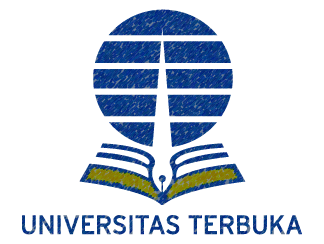 ANALYSIS OF STUDENTS’ PREFERENCES AND ACCESSIBILITY OF THE USE OF ONLINE LEARNING RESOURCES FOR NON BASIC EDUCATION PROGRAMS AT UPBJJ-UT MAKASSAR
Kusmaladewi
Jamil
FKIP Universitas Terbuka Indonesia
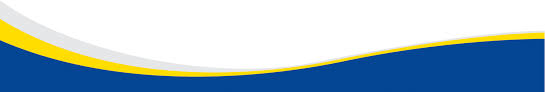 Making Higher Education Open to All
INTRODUCTION
Internet and Educational Environment
Interpersonal media and mass media
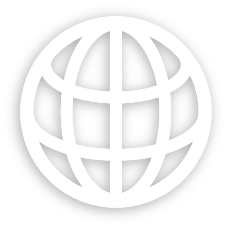 Communication through the Internet takes on many different forms including e-mail and online chatting that become today’s standard means of interpersonal communication, and mailing list for one-to-many communication characterized by multiple users. The Internet allows for real-time audio-visual performance through a conventional method using a teleconference application. The distinctive features of the Internet that make it easier to create environments that fit the educational landscapes, according to Hariyono (2015) include:
Interactivity
Synchronous and asynchronous communication
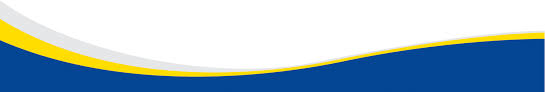 Making Higher Education Open to All
RESEARCH OBJECTIVIES
To find out the conditions of using online learning resource preferences of Student’s Non Basic Education Program at UPBJJ UT-Makassar

To find out the condition of the utilization of online learing resource accessibility for Student’s Non Basic Education Program UPBJJ UT-Makassar.
Interpersonal media and mass media
Interactivity
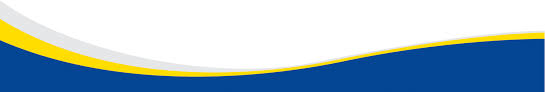 Making Higher Education Open to All
Student
Preferences
Students articulate their preferences to dictate their decisions and to choose from a large assortment of learning resources available at UT-online (www.ut.ac.id), including online tutorial, online independent practices, web supplement, and digital library, to fulfill their academic needs and settle on desirable outcomes.
Student
Accessibility
Accessibility of these resources is closely tied with the ease of use and the application of current or updated technologies. Increasingly, online students expect course materials to be fully accessible to them on their mobile devices just as they would on a laptop.
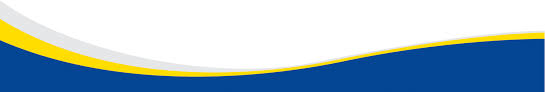 Making Higher Education Open to All
The rate of student accessibility depends on the engagement of each student (Wahyuningsih Suharmini Sri et al., 2014). Our study highlights findings concerning the usability and utility of UT-online measured by the scores that represent positive attitudes of the students toward the facilities featured at UT-online. We also provide recommendations on the efficacy of UT-online and its utilization for academic milestones (Sugilar et al., 2014). Based on these findings, a re-evaluation is necessary after a process of large-scale socialization (including student orientation, simply known as OSMB at UT) to examine the increase in the perceived ease of use of UT-online and in the online-tutoring enrollment among students of Non Basic Education.
LITERATURE REVIEW
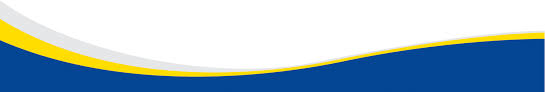 Making Higher Education Open to All
Tutoring as a Learning Assistance
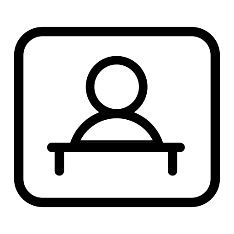 ACCESSIBILITY
The core concept of accessibility lies on the ease of access to destinations that can set a sense of comfort when individuals pursue their activities (Widyonarso, 2014 in Wahyuningsih, 2015). In academic landscapes, accessible technology infrastructure helps students absorb information at the tips of their fingers in a more accurate and effective manner. With regard to UT system, access implies the entry point for students who wish to get connected with or take advantage of learning facilities and services, particularly online tutoring (Tuton).
THEORETICAL CONCEPT
academic interactions with tutors and peers
the principles of knowledge and skills acquired from assignments
independent learning
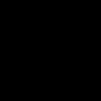 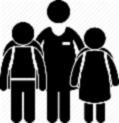 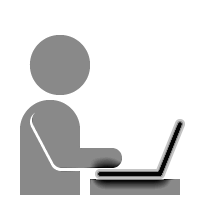 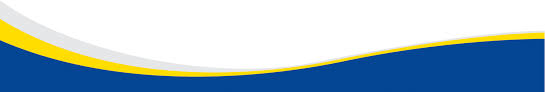 Making Higher Education Open to All
Preference to Use UT-Online
Kloter (2002) shows that consumer preference indicates consumer’s individual desire to choose from a great assortment of products and services that manifests from their perception. Our study taps into the determinant factors of the preferences of students of Non Basic Education for the use of online learning services available at www.ut.ac.id.
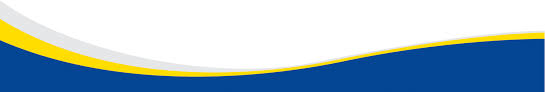 Making Higher Education Open to All
Online Tutoring
Television Tutoring
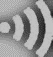 Radio Tutoring
Mass Media Tutoring
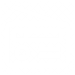 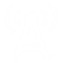 SUAKA-UT
(Open Educational Resources at UPBJJ-UT of Makassar)
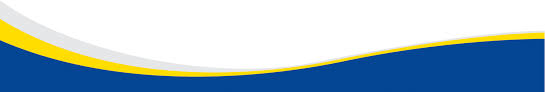 Making Higher Education Open to All
Methodology
Type of Study
Participants
Data Collection
Data Analysis
Target population includes the entire students of Non Basic Education registered in 2017 & 2018.1. Sampling is justified by the reaching of saturation.
Questionnaires and interviews take place in Sidrap (19 respondents), Tana Toraja (23), Selayar (23), Makassar (35), and Luwu Timur (23).
Descriptive frequency analysis using SPSS 15 for Windows
The study is descriptive and follows a quantitative method.
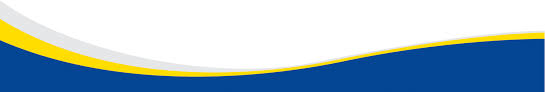 Making Higher Education Open to All
Results
With means ranging between 3.91 and 4.47, the overall respondents support how the online resources work to empower their learning experiences.
1
The respondents in general are in favor of the use of UT-online that indicates high-level accessibility, with each item ranging from 4.04 to 4.11.
2
Result also shows high scoring ranges (3.98-4.15) in averages that denote high-degree usefulness of UT-online across all items.
3
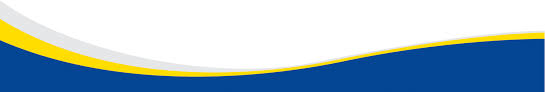 Making Higher Education Open to All
Conclusion, Implication & Follow Up
The results are clearly indicative of the institution’s ability to meet the students’ needs for learning infrastructure and academic support, and the students’ growing understanding of how online learning resources work at UPBJJ-UT Makassar and how they capitalize on these resources for academic growth. 

A set of online learning resources at UT-online has well secured its accessibility for all students who are embracing these resources and can work with them to make significant progress along their academic trajectories.
1.a
2. Implicaton
Online learning resource both based on preferences and accessibility have met the needs of students to improve the quality of learning at UPBJJ UT- MAKASSAR. 





The attraction to take advantage of online learning resource choices through open learning resources is better understood and done routinely on the University’s open website.
1.b
3. Follow up of result research
D
D
D
D
D
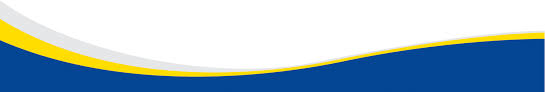 Making Higher Education Open to All
Thank You
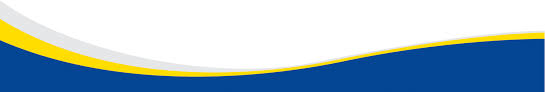 Making Higher Education Open to All